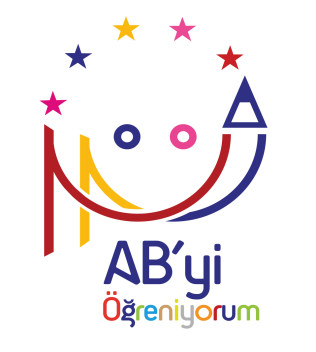 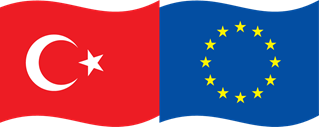 Bu proje Avrupa Birliği ve Türkiye Cumhuriyeti tarafından finanse edilmektedir.
Öğrenciler AB’yi Öğreniyor Projesi
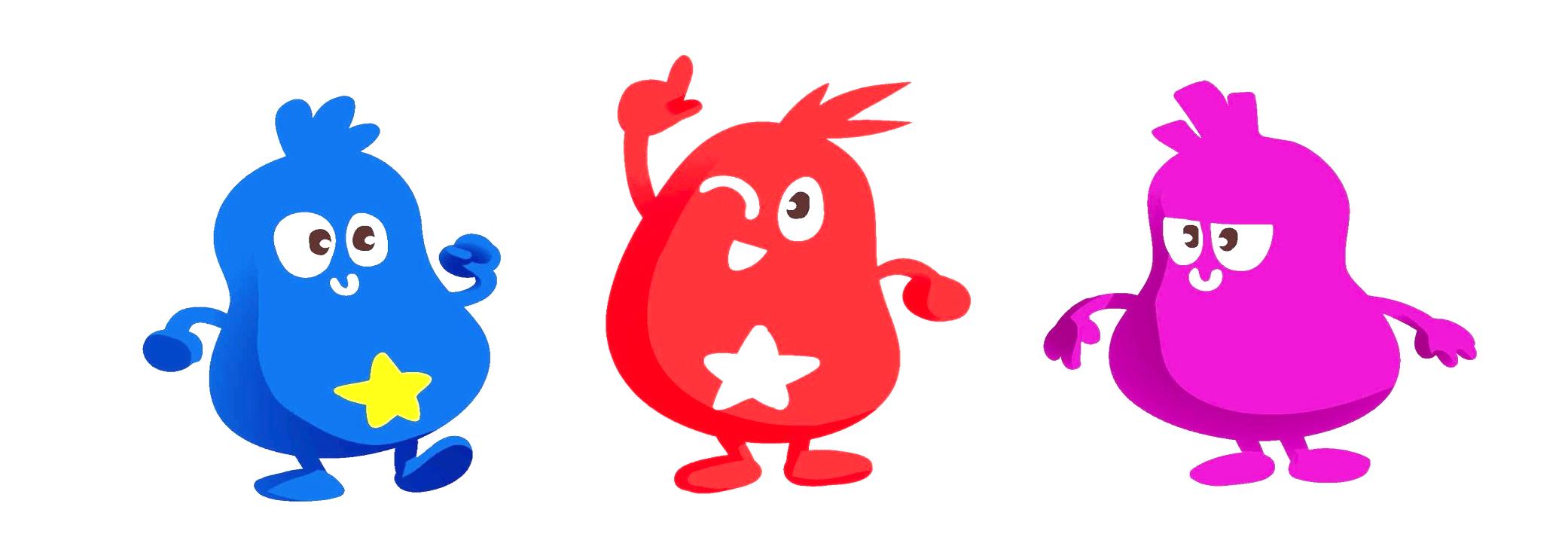 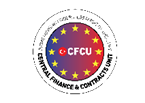 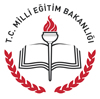 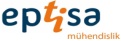 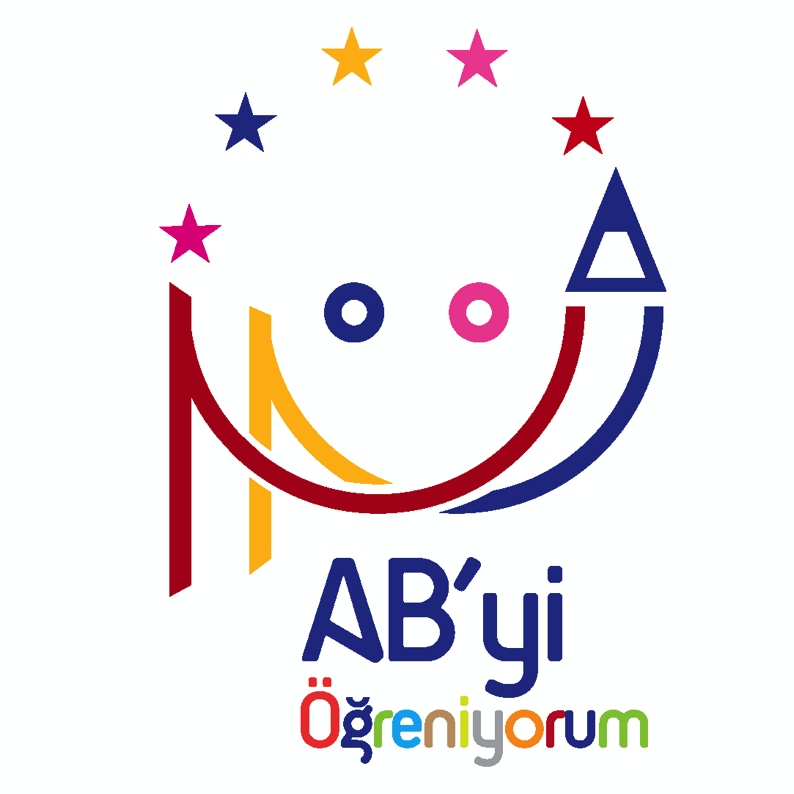 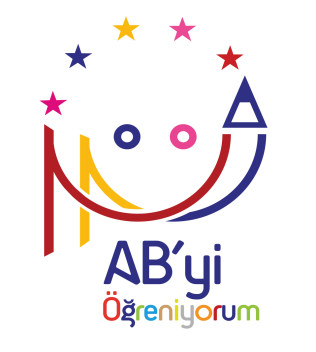 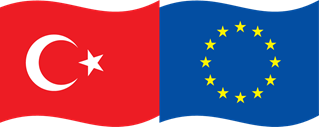 Proje Künyesi
Bu proje Avrupa Birliği ve Türkiye Cumhuriyeti tarafından finanse edilmektedir.
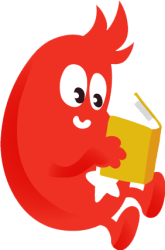 Sözleşme Makamı	:T.C. Başbakanlık Hazine Müsteşarlığı 			Merkezi Finans ve İhale Birimi

Yararlanıcı		: Milli Eğitim Bakanlığı, Avrupa Birliği 			ve Dış İlişkiler Genel Müdürlüğü

Yüklenici		: Eptisa Mühendislik liderliğindeki 			Konsorsiyum
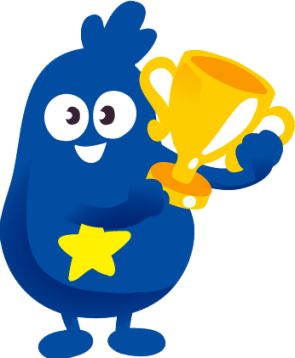 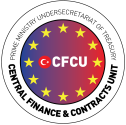 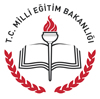 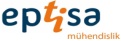 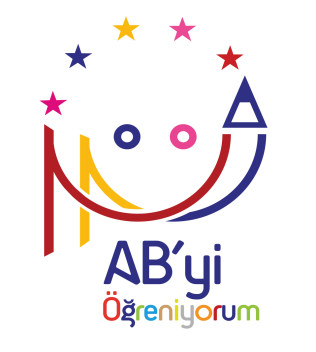 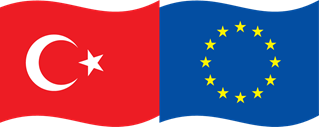 Proje Süresi, Bütçesi ve Yeri
Bu proje Avrupa Birliği ve Türkiye Cumhuriyeti tarafından finanse edilmektedir.
Proje Kaynağı: Türkiye Cumhuriyeti ve Avrupa Birliği mali işbirliği çerçevesinde 2011 yılı IPA-I (Katılım Öncesi Mali Aracı) çerçevesinde yürütülmektedir. 

Proje Süresi	: 25 Aralık 2014 – 25 Aralık 2016  (2 yıl)
Proje Bütçesi: 3.256.000 Avro
                          Hizmet: 2.664.250 Avro
		  Mal Alımı: 591.870 Avro
Proje İlleri	: Tüm Türkiye (81 İl)
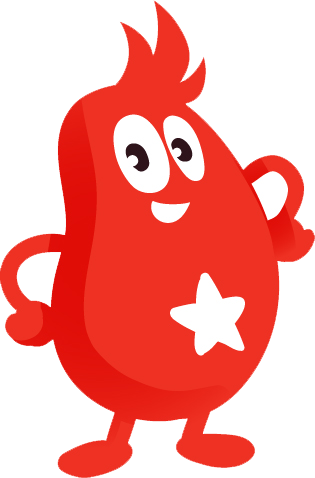 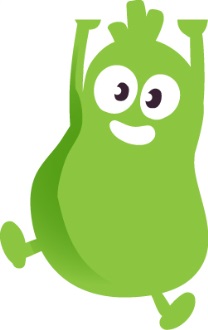 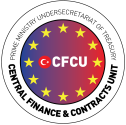 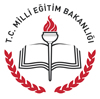 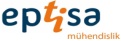 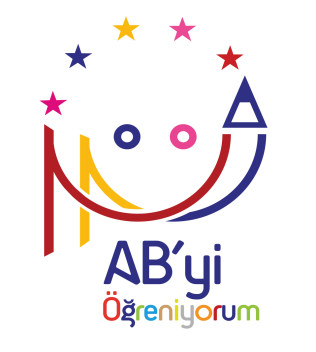 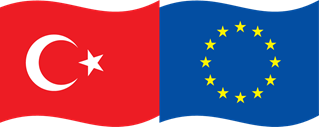 Projenin Hedefi ve Amacı
Bu proje Avrupa Birliği ve Türkiye Cumhuriyeti tarafından finanse edilmektedir.
Projenin temel hedefi; 
Avrupa Birliği’nin değerleri, politikaları ve temel haklara yönelik uygulamaları konusunda toplumda bilgi düzeyini artırmaktır.
Proje, özellikle ortaöğretim öğrencilerinin AB konusundaki farkındalıklarını etkin eğitsel tedbirlerle artırmayı amaçlamaktadır.
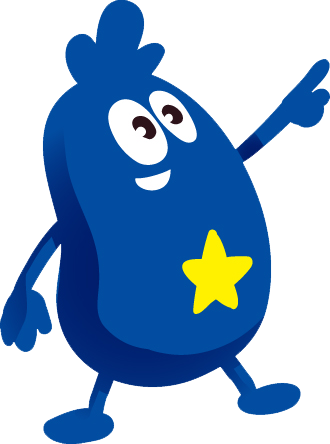 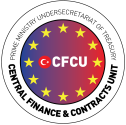 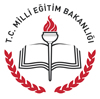 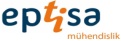 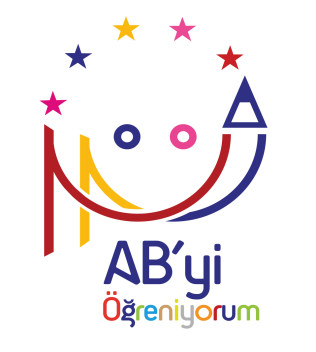 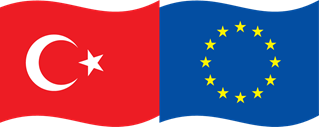 Proje Faaliyetleri
Bu proje Avrupa Birliği ve Türkiye Cumhuriyeti tarafından finanse edilmektedir.
10-18 yaş aralığında bulunan öğrencilerin Avrupa Birliği konusundaki bilgi düzeyini eğitim faaliyetleri yoluyla artırmayı amaçlayan Proje kapsamında;  
AB konusundaki bilgi düzeylerini ölçmek üzere ortaokul ve lise öğrencilerine anket uygulanması, 
Resim, slogan, kısa öykü ve bilgi yarışmalarının düzenlenmesi, 
Bilgilendirme materyallerinin hazırlanması,
Kapasite geliştirme eğitimlerinin verilmesi gibi faaliyetler yürütülmektedir.
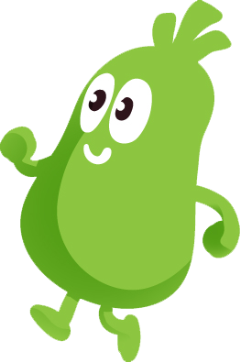 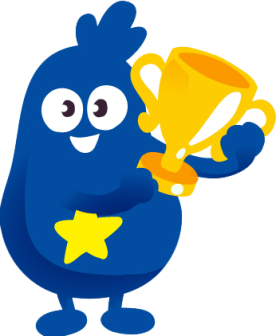 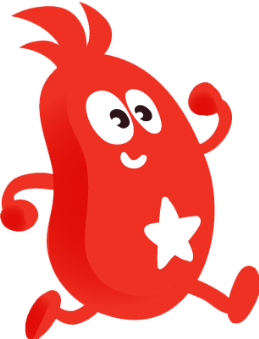 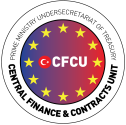 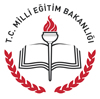 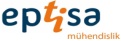 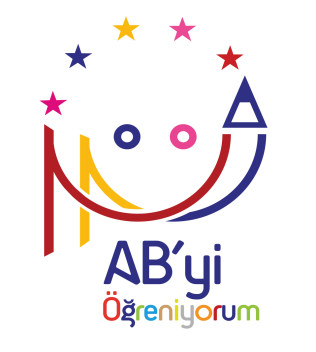 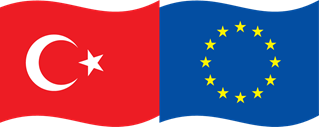 Proje Faaliyetleri
Bu proje Avrupa Birliği ve Türkiye Cumhuriyeti tarafından finanse edilmektedir.
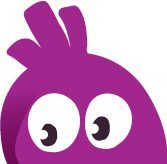 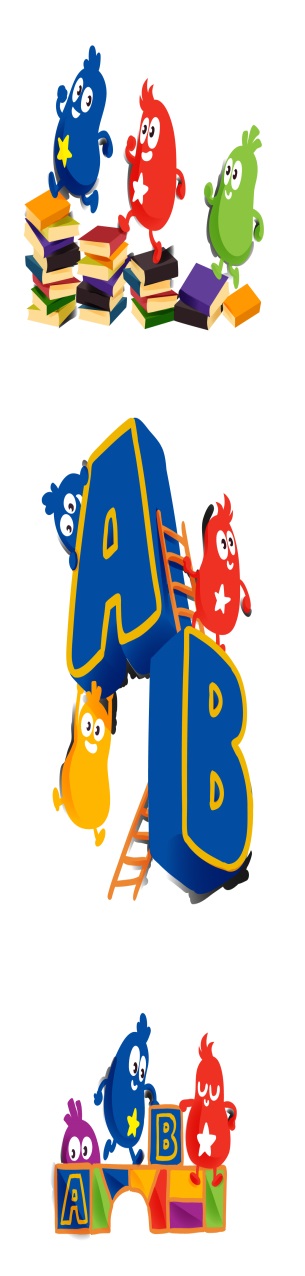 Anketler ve bilgi yarışmaları, yalnızca AB Bilgi Merkezleri’nin bulunduğu 21 ili  (Adana, Ankara, Antalya, Bursa, Denizli, Diyarbakır, Edirne, Erzurum, Eskişehir, Gaziantep, İstanbul, İzmir, Kayseri, Kocaeli, Konya, Mersin, Samsun, Sivas, Şanlıurfa, Trabzon, Van) kapsamaktadır.

Resim, slogan, kısa öykü yarışmaları ve diğer faaliyetler Türkiye genelinde yapılacaktır.
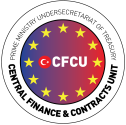 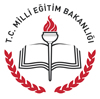 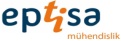 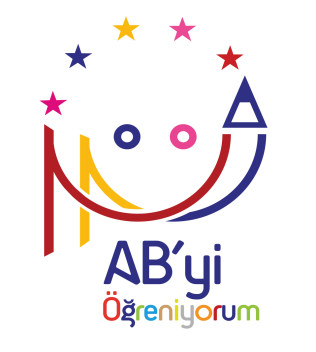 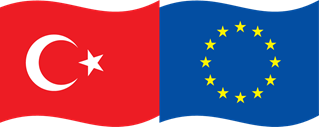 Proje Hedef Kitlesi ve Paydaşlar
Bu proje Avrupa Birliği ve Türkiye Cumhuriyeti tarafından finanse edilmektedir.
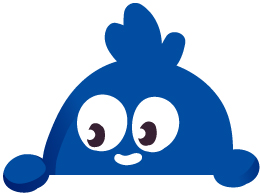 Öğrenciler,
MEB çalışanları,
Veliler,
İlgili STK’lar,
Akademisyenler ve üniversite öğrencileri.
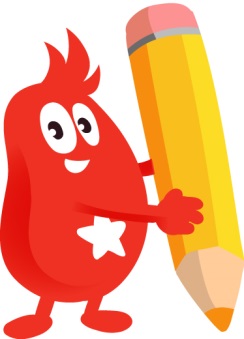 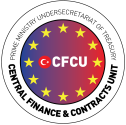 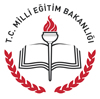 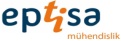 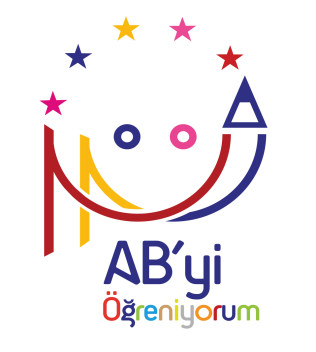 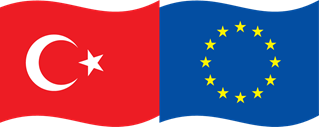 Projeden Beklenen Sonuçlar
Bu proje Avrupa Birliği ve Türkiye Cumhuriyeti tarafından finanse edilmektedir.
AB’nin değerleri, temel haklar, ilgili politikalar, AB kurumları, Türkiye’nin AB’ye katılım süreci ve ilgili reformlarla ilgili farkındalık; bilgilendirme materyalleri, tanıtım faaliyetleri ve İnternet sitesi yoluyla ölçülebilir şekilde artacaktır.
Öğrenciler ve öğretmenlerin AB konusundaki 
      bilgileri eğitime dayalı sistematik faaliyetlere 
      katılım yoluyla artacaktır.
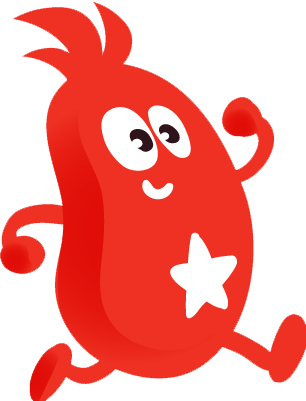 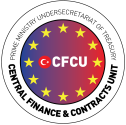 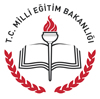 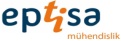 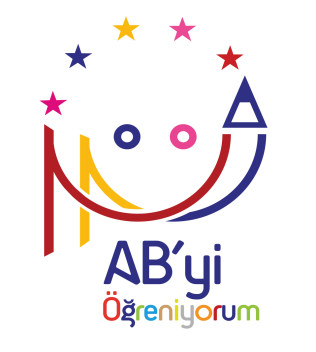 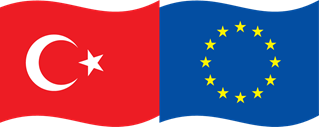 Gerçekleşen Faaliyetler
Bu proje Avrupa Birliği ve Türkiye Cumhuriyeti tarafından finanse edilmektedir.
Proje açılış toplantısı yapıldı
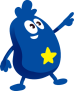 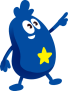 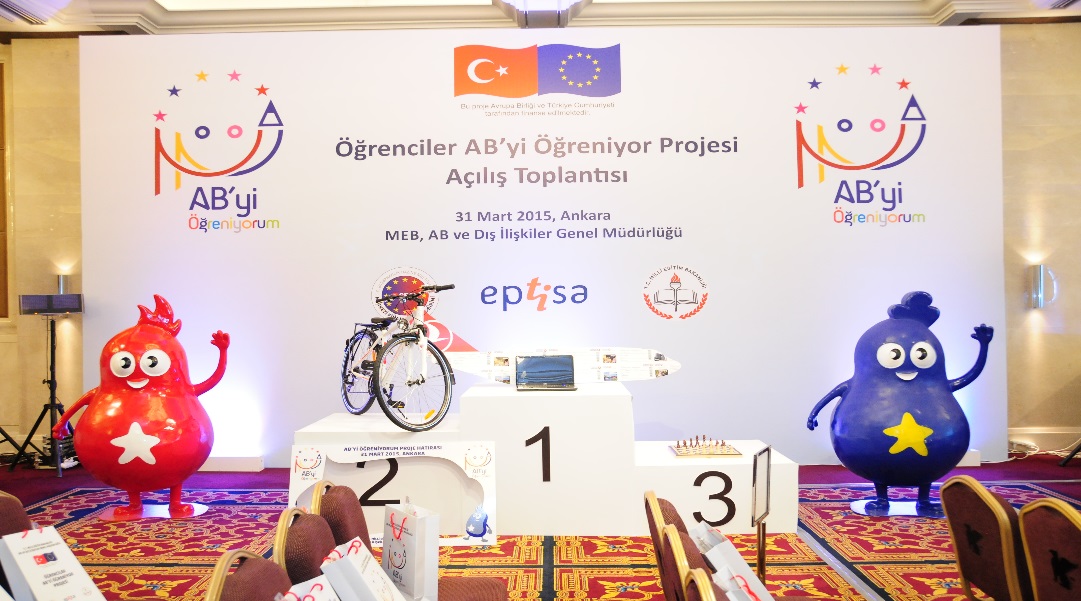 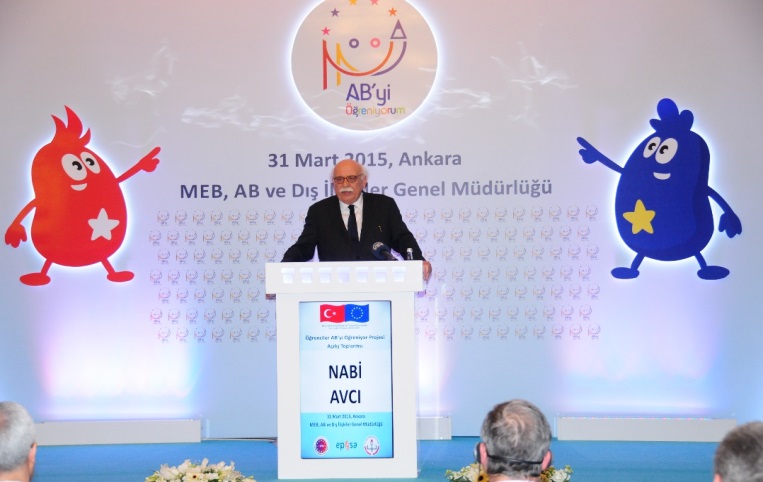 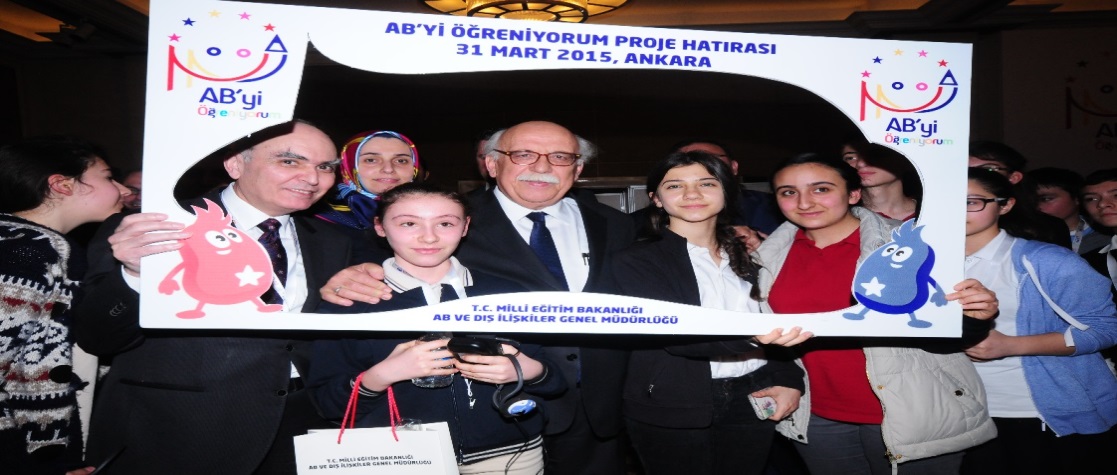 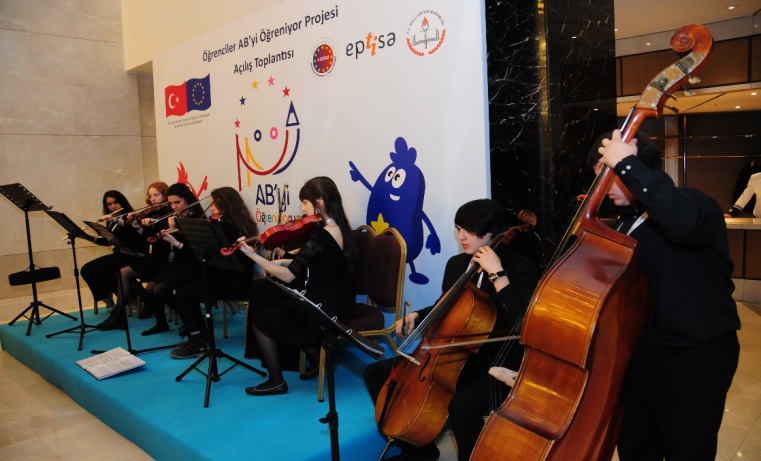 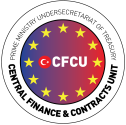 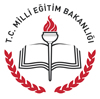 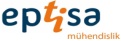 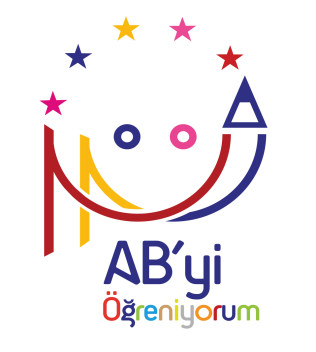 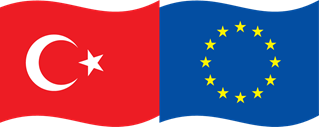 Gerçekleşen Faaliyetler
Bu proje Avrupa Birliği ve Türkiye Cumhuriyeti tarafından finanse edilmektedir.
Nisan 2015’te 21 pilot ilde 30 bilgilendirme semineri yapıldı
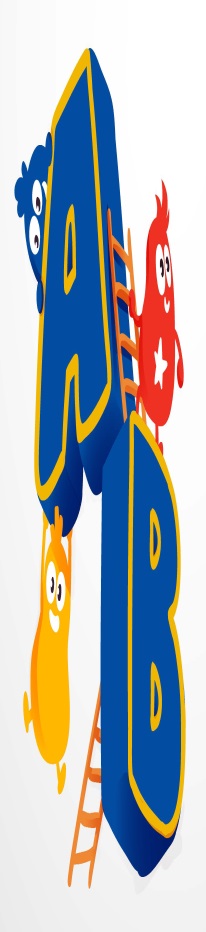 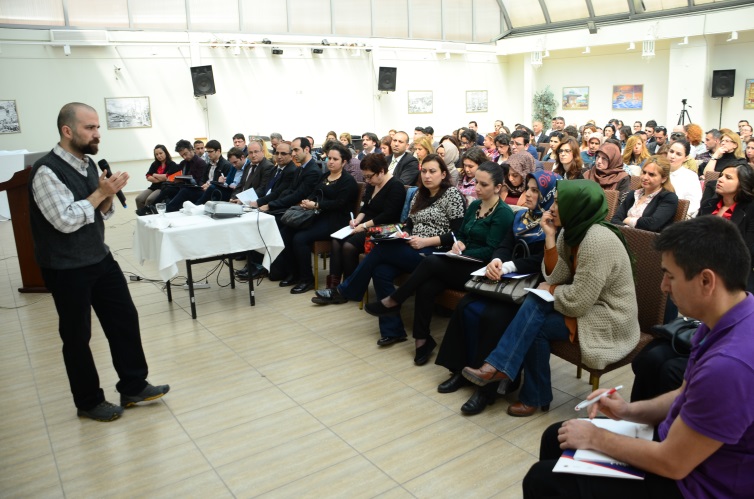 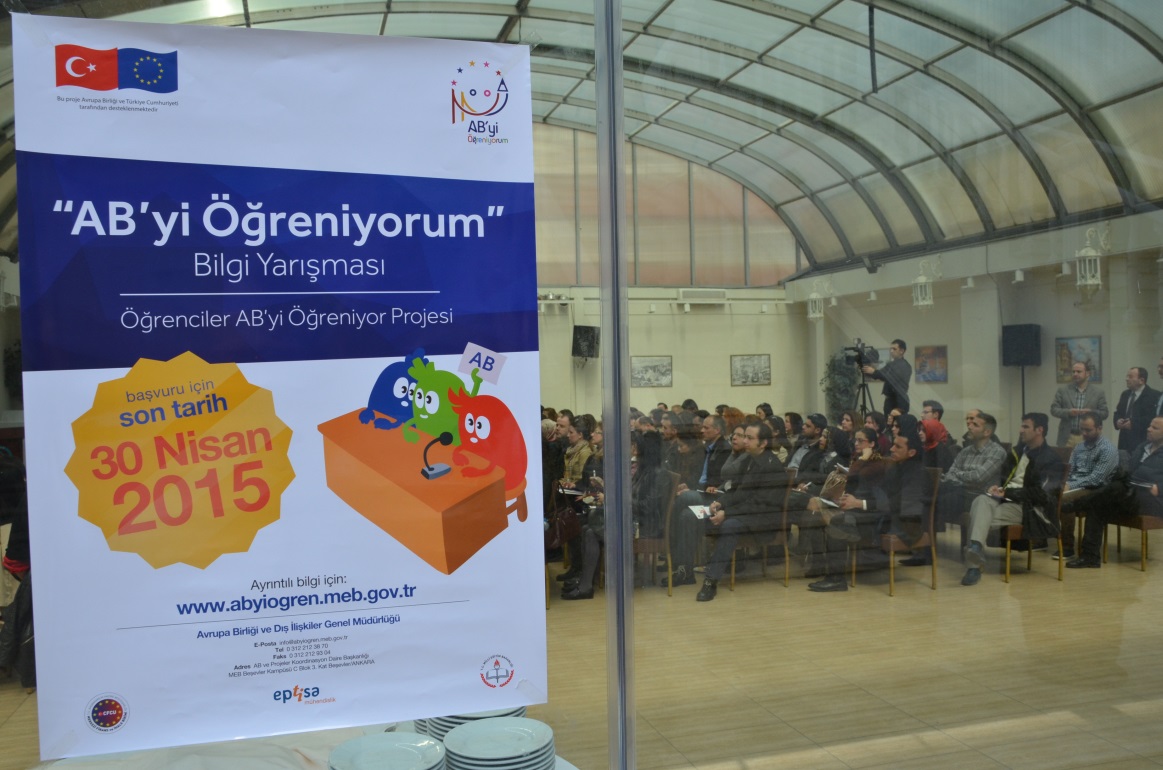 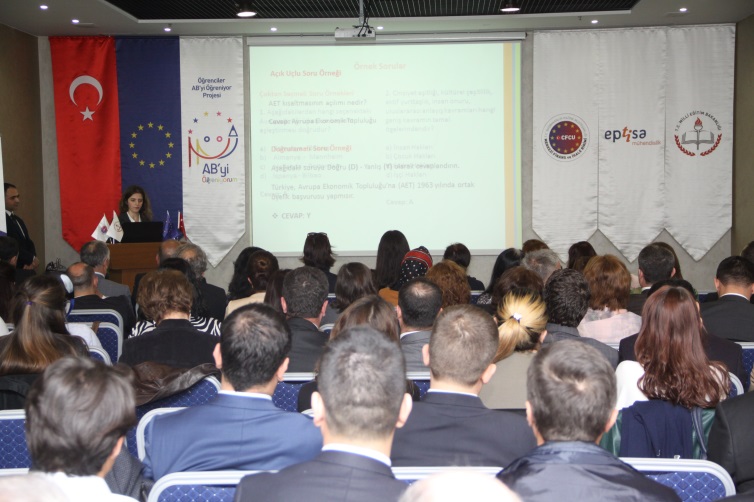 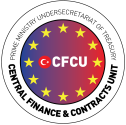 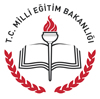 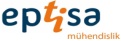 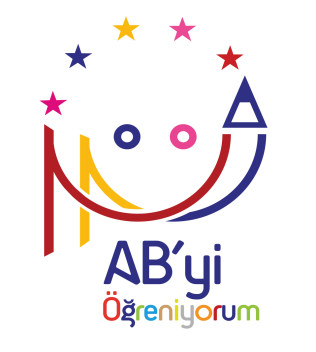 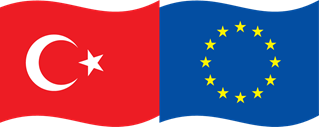 Gerçekleşen Faaliyetler
Bu proje Avrupa Birliği ve Türkiye Cumhuriyeti tarafından finanse edilmektedir.
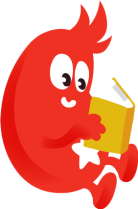 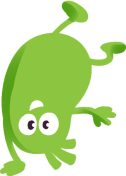 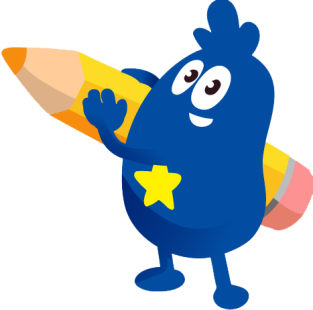 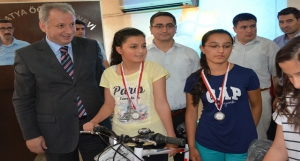 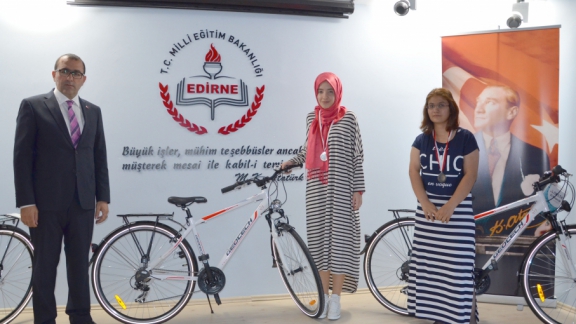 İl ve ilçe düzeyindeki bilgi, resim, slogan, kısa öykü yarışmaları ilki tamamlandı
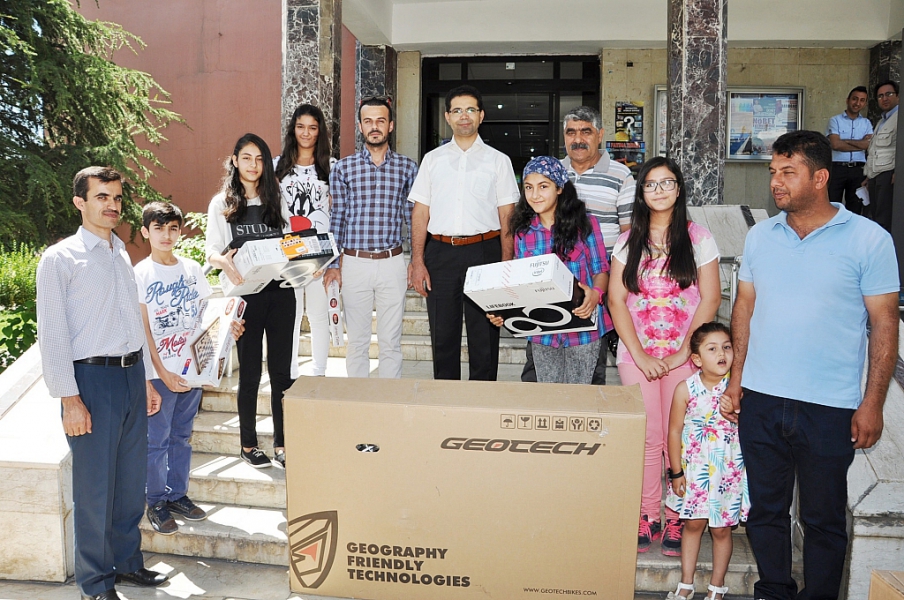 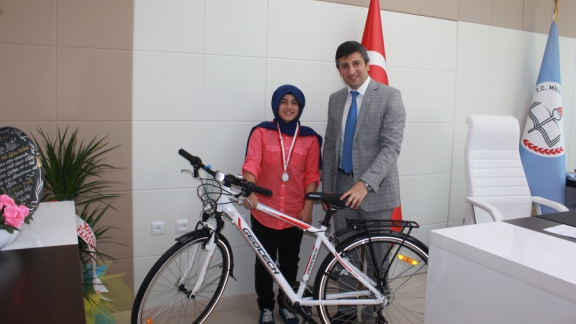 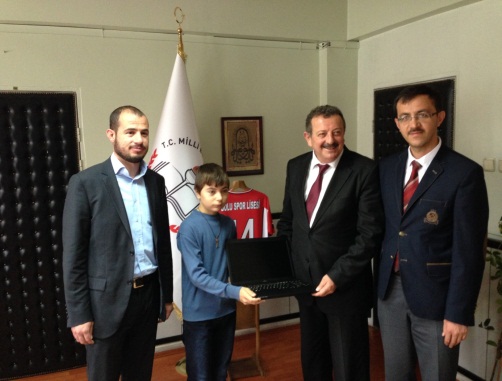 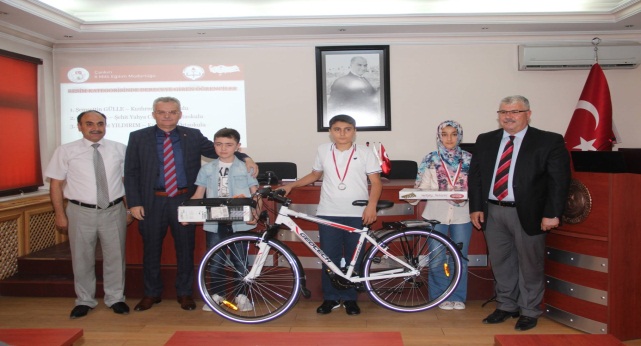 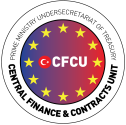 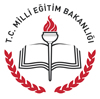 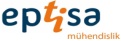 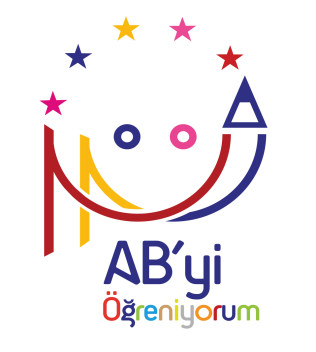 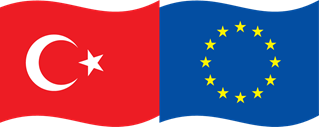 Gerçekleşen Faaliyetler
Bu proje Avrupa Birliği ve Türkiye Cumhuriyeti tarafından finanse edilmektedir.
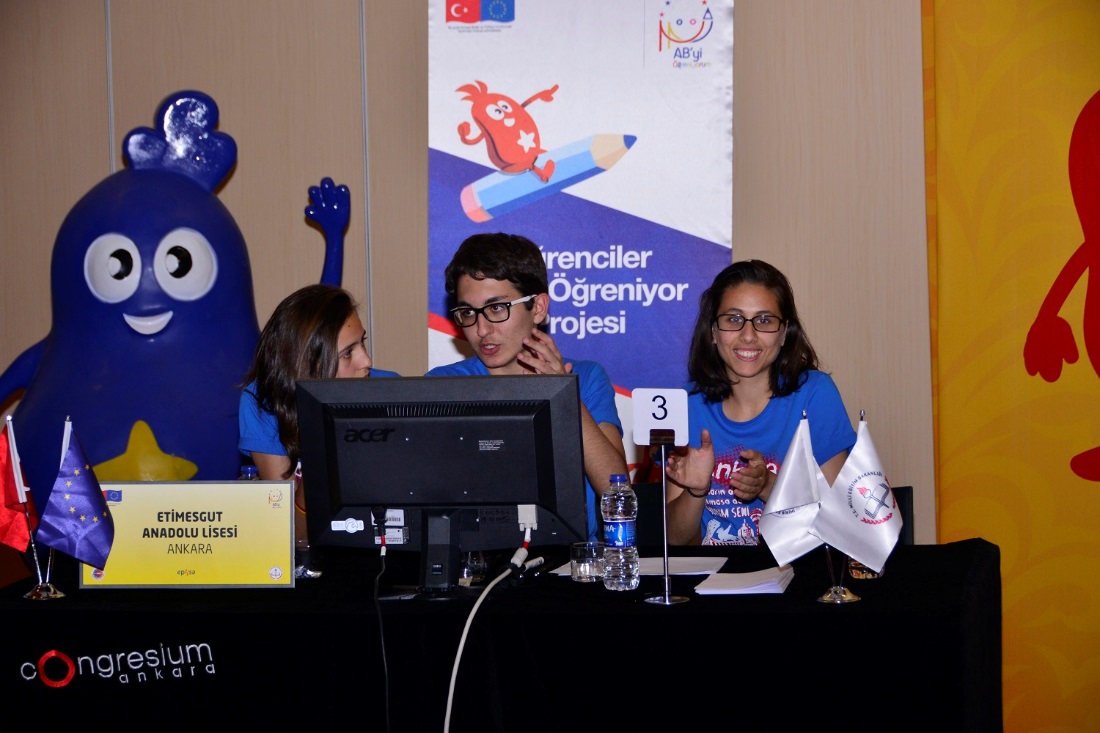 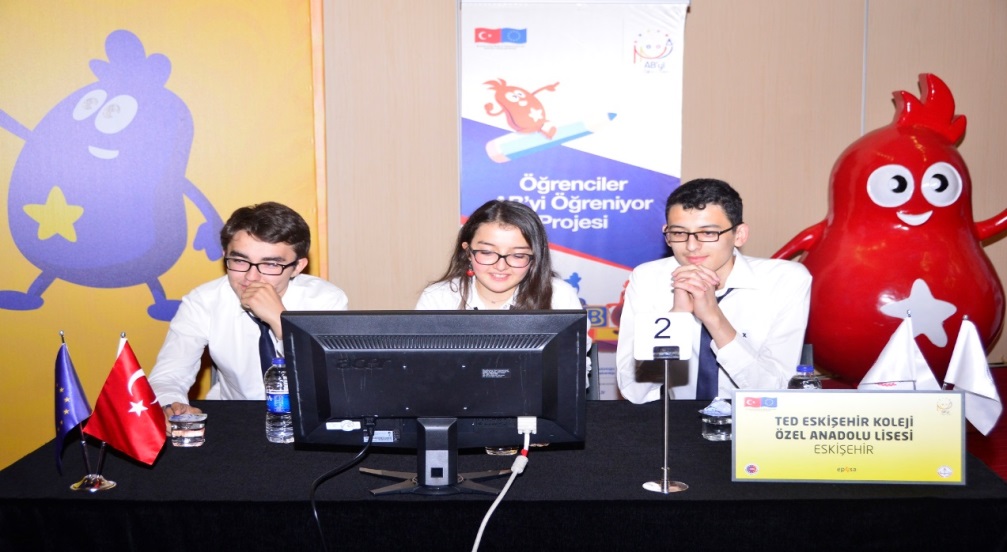 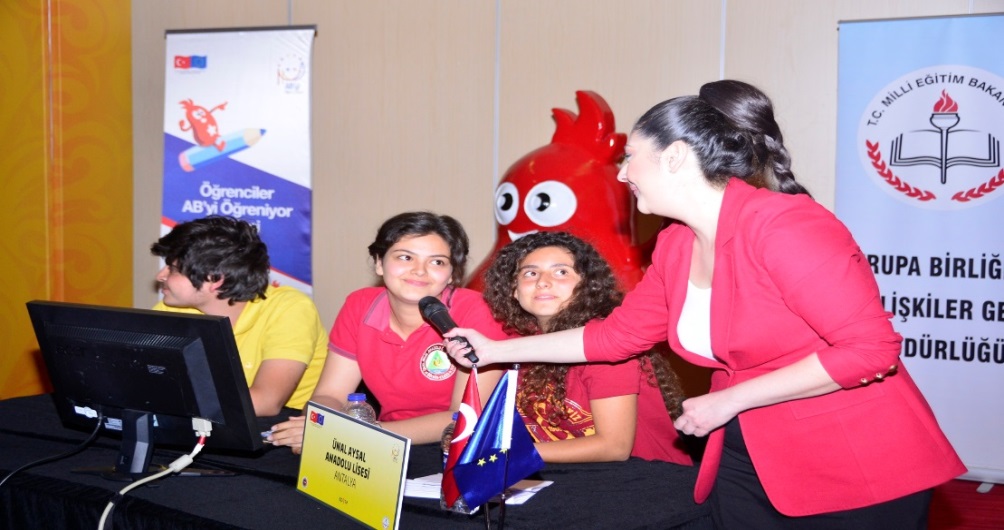 Yarışmaların Türkiye finalleri tamamlandı
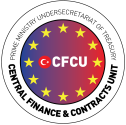 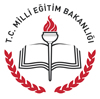 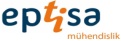 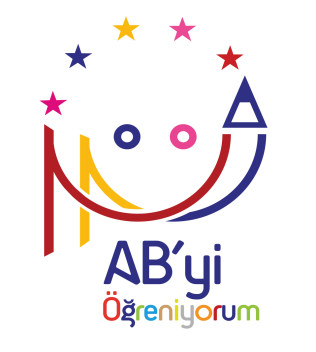 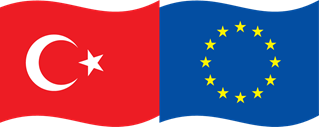 Gerçekleşen Faaliyetler
Bu proje Avrupa Birliği ve Türkiye Cumhuriyeti tarafından finanse edilmektedir.
Bilgi, Resim, Slogan ve Kısa Öykü Yarışmalarının Ödül Töreni 11 Haziran 2015’te Ankara’da yapıldı.
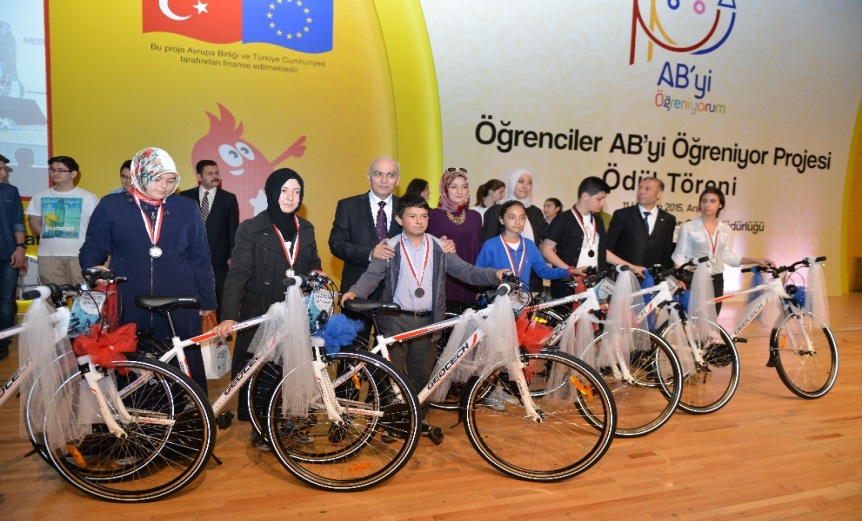 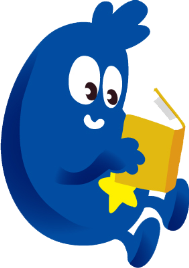 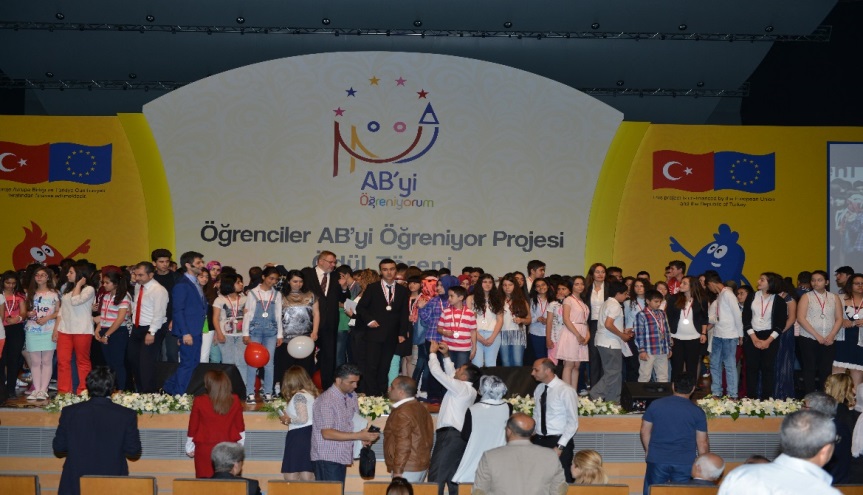 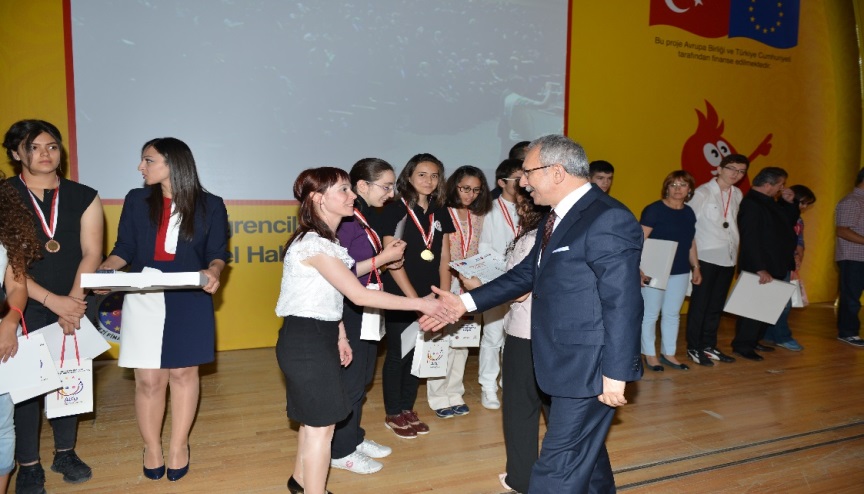 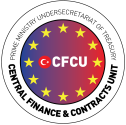 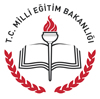 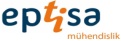 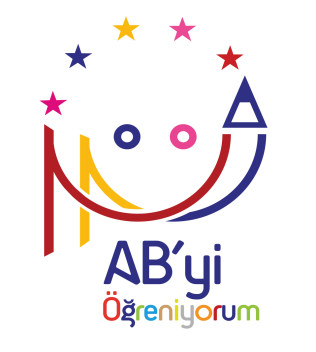 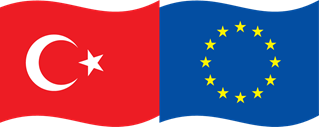 Gerçekleşen Faaliyetler
Bu proje Avrupa Birliği ve Türkiye Cumhuriyeti tarafından finanse edilmektedir.
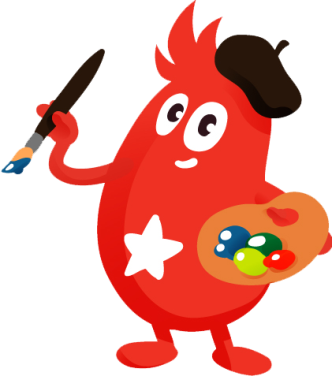 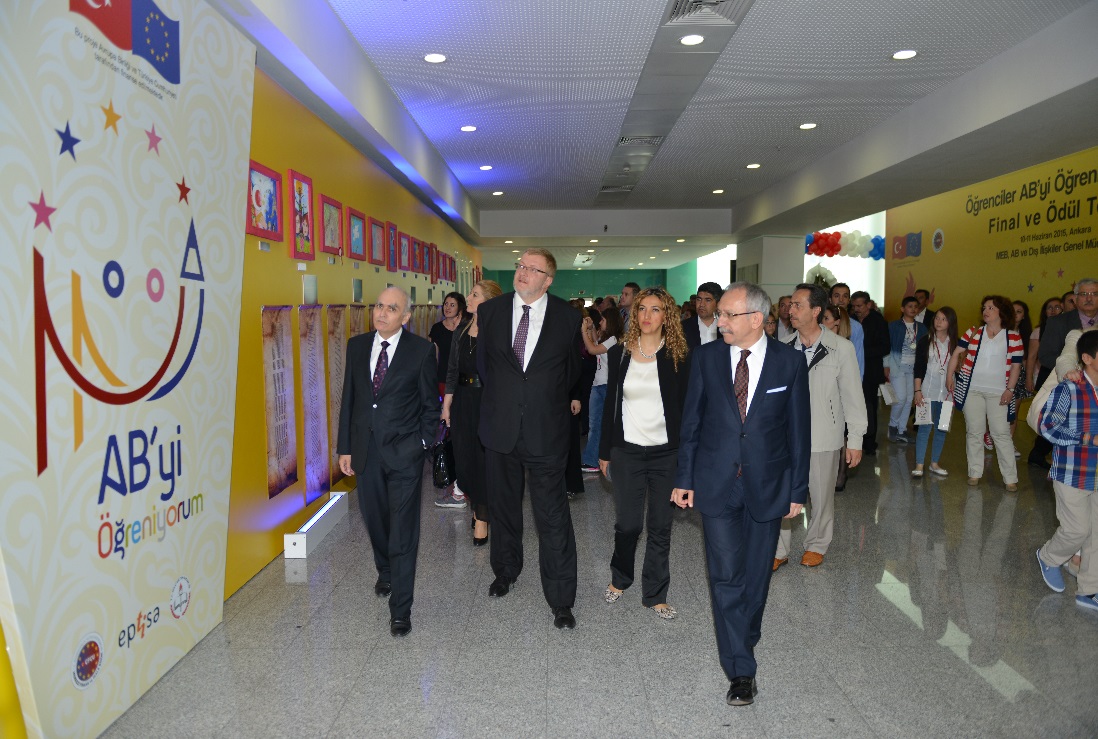 Resim, slogan ve kısa öykü yarışmalarının il birincilerinin eserlerinin yer aldığı 3 günlük sergi Ankara’da açıldı.
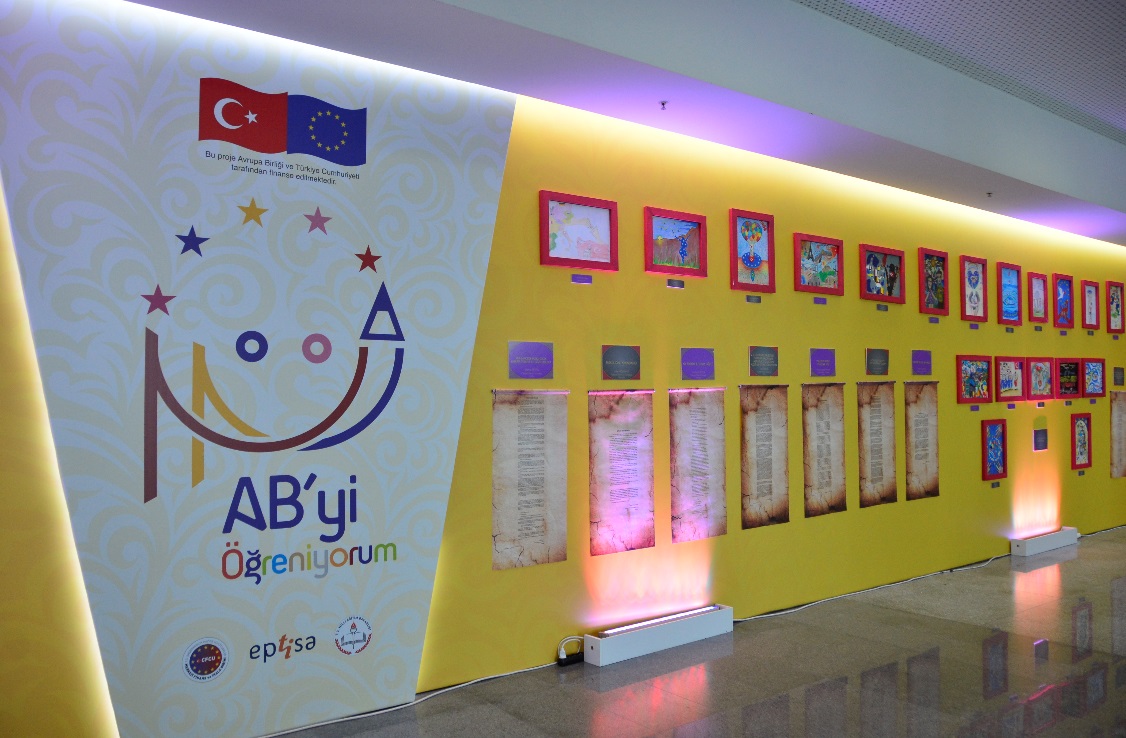 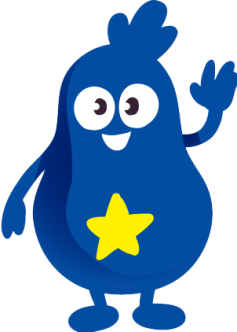 Sergide kısa öykü ve sloganların İngilizce çevirileri de sergilendi. 
Katalog hazırlandı.
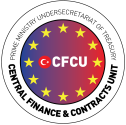 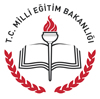 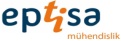 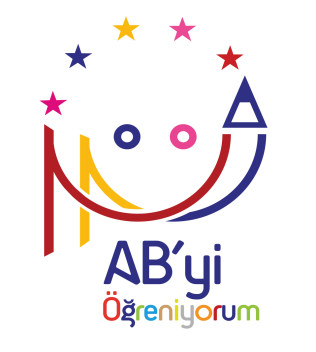 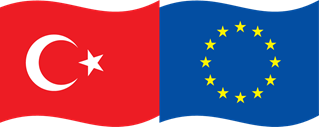 Gerçekleşen Faaliyetler
Bu proje Avrupa Birliği ve Türkiye Cumhuriyeti tarafından finanse edilmektedir.
Tüm illerden üç yarışma kategorisinde dereceye giren eserlerin ve bilgi yarışmasında Türkiye derecesi alan takımların bilgilerinin yer aldığı 
«BENCE AB…» başlıklı kataloğun basımı  tamamlanmak üzere. 
Web sitesinden de paylaşıma sunulacak.
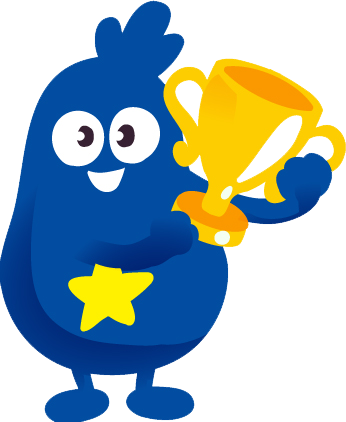 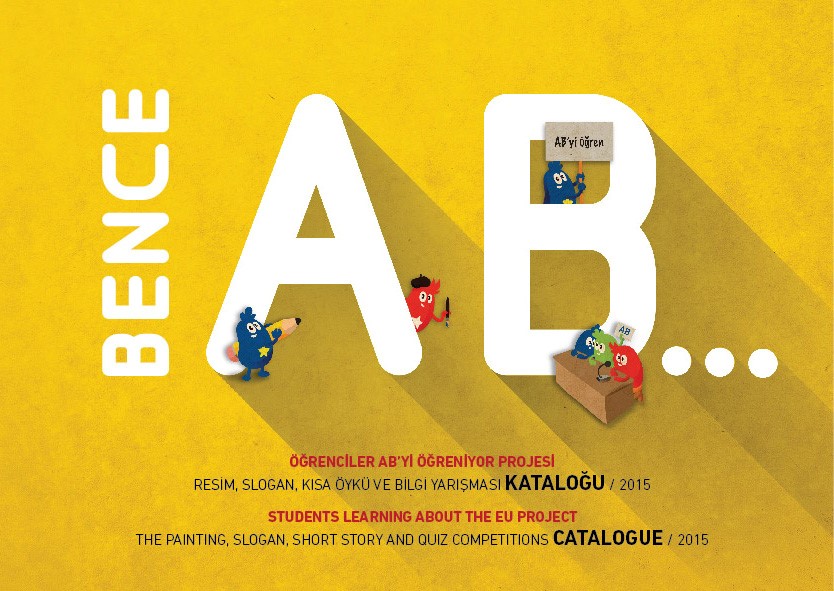 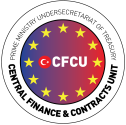 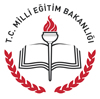 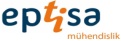 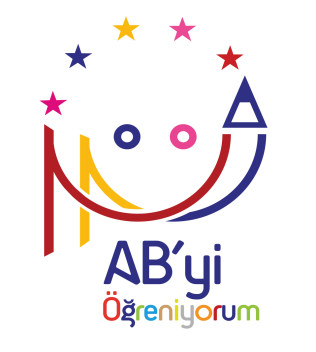 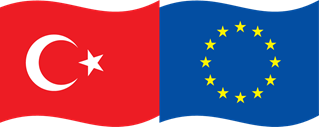 Gerçekleşen Faaliyetler
Bu proje Avrupa Birliği ve Türkiye Cumhuriyeti tarafından finanse edilmektedir.
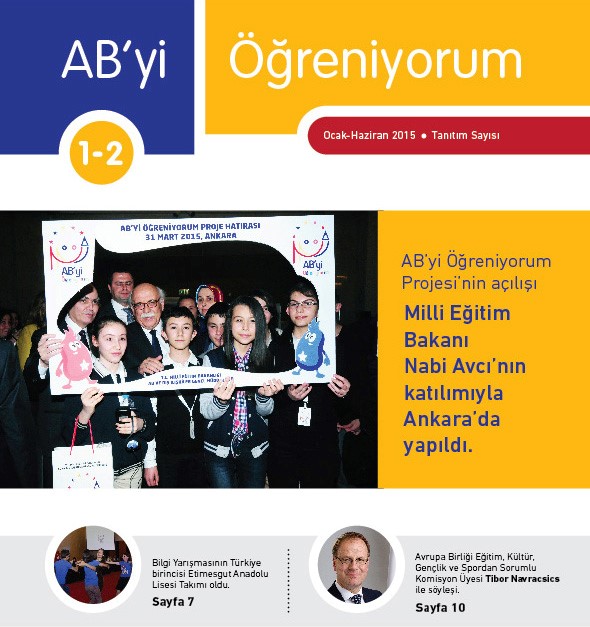 Üç ayda bir yayımlanması 
planlanan 24 sayfalık proje bülteninin 48 sayfalık 1. ve 2. sayılarının basımı tamamlanmak üzere.
Dergi basılı olarak dağıtılacak. 
Aynı zamanda elektronik versiyona şu anda web sitesinden e-portal linki altından ulaşılabiliyor:
http://abyiogren.meb.gov.tr/e-portal/abyi-ogreniyorum-proje-bulteni/
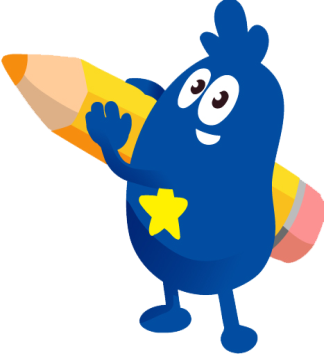 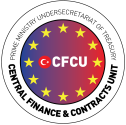 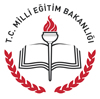 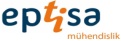 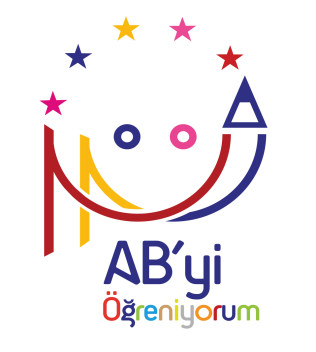 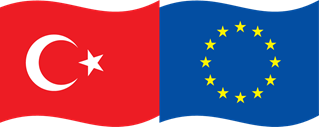 Gerçekleşen Faaliyetler
Bu proje Avrupa Birliği ve Türkiye Cumhuriyeti tarafından finanse edilmektedir.
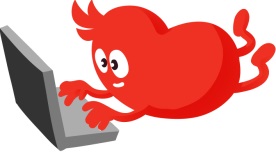 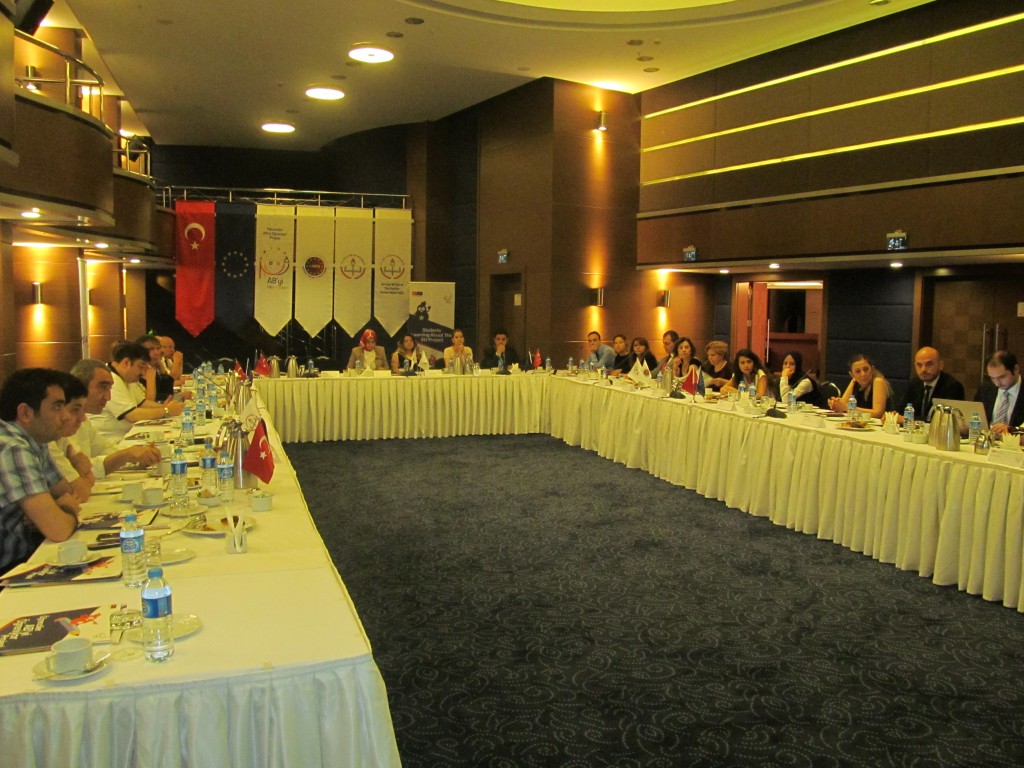 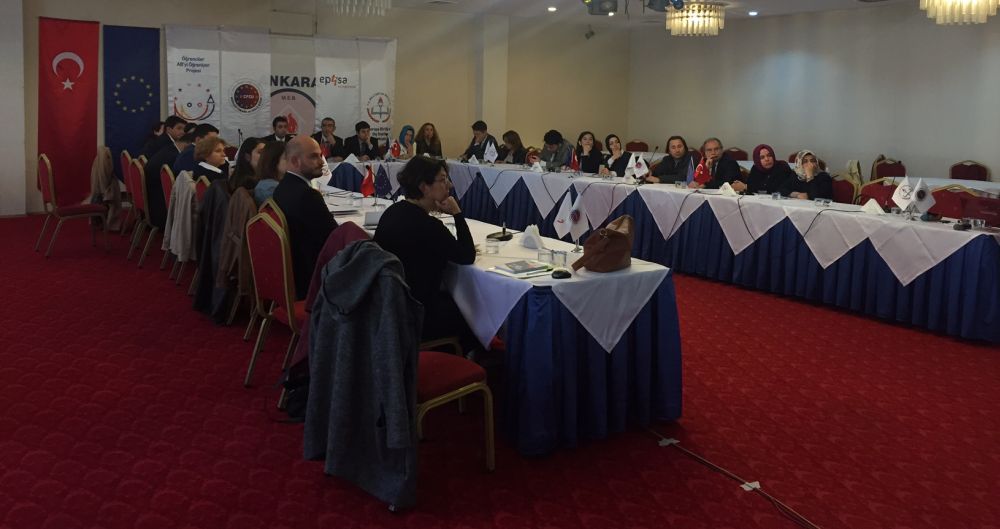 Projenin web sitesi ve web portalı üzerinde çalışmak üzere Temmuz ve Kasım 2015’te 2 kez 
çalışma grubu toplantısı yapıldı. Toplantıya yaklaşık 20 farklı kurum temsilcisi katıldı.
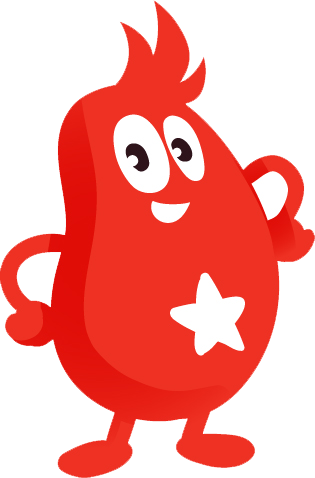 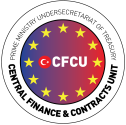 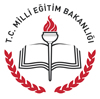 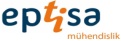 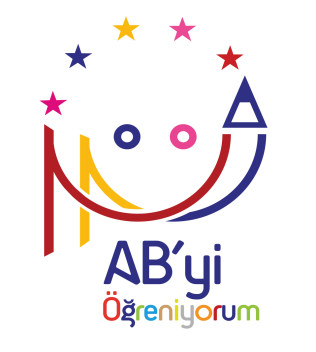 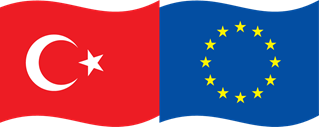 Gerçekleşen Faaliyetler
Bu proje Avrupa Birliği ve Türkiye Cumhuriyeti tarafından finanse edilmektedir.
Projenin web sitesi ve web portalı faaliyete başladı.
Avrupa’da Takip isimli dijital öğretici oyun kullanıma açıldı.
AB Matik isimli ikinci oyun da kısa süre içinde kullanıma açılacak.
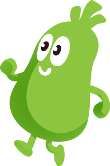 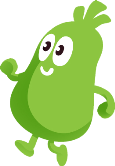 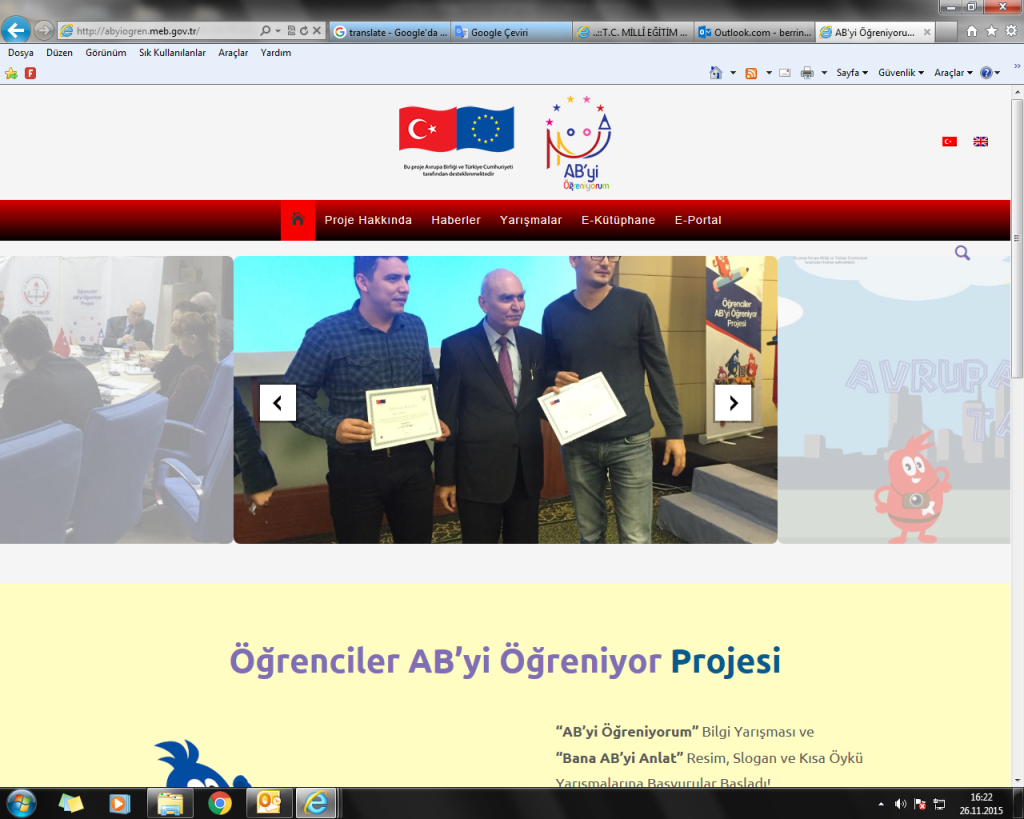 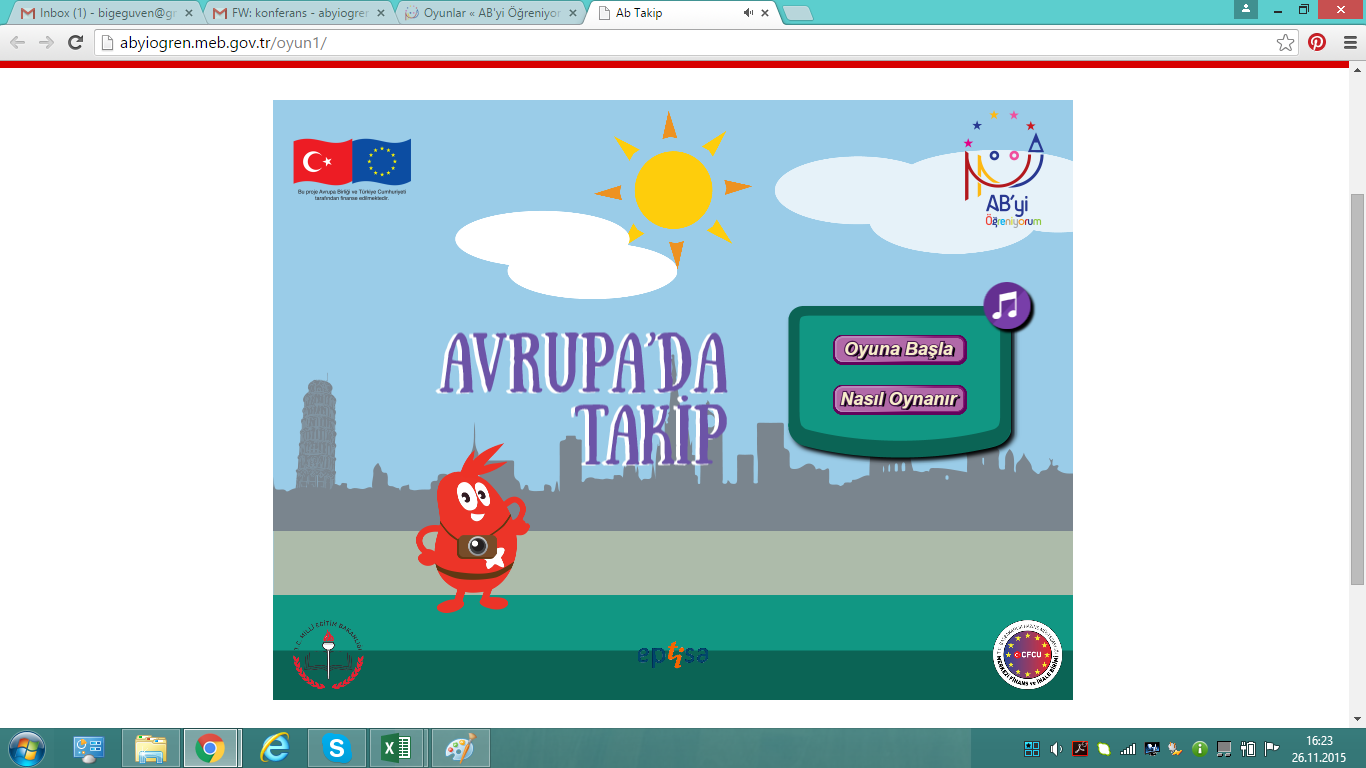 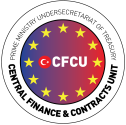 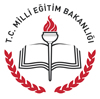 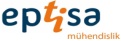 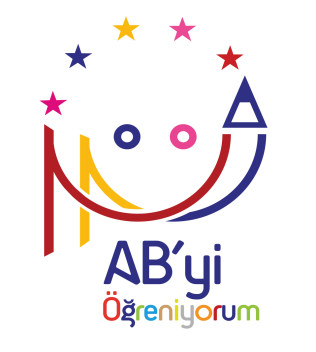 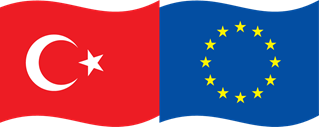 Gerçekleşen Faaliyetler
Bu proje Avrupa Birliği ve Türkiye Cumhuriyeti tarafından finanse edilmektedir.
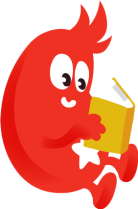 Proje hedef grubunda yer alan orta öğretim öğrencilerinin AB konusundaki bilgi düzeylerini ölçmek üzere 300 okulda 30.000 öğrenciye durum analizi yapıldı. 

Eğitim programlarının hazırlığında kullanılmak üzere 180 koordinatör öğretmen için eğitim ihtiyaç değerlendirmesi yapıldı.

İletişim Stratejisi hazırlandı. 

Farkındalık ve bilgi yükseltme materyalleri ve görünürlük araç ve gereçlerinin büyük bir kısmının hazırlığı ve basımı tamamlandı. 

İki spot film ve iki kitap konusundaki çalışmalar devam ediyor.
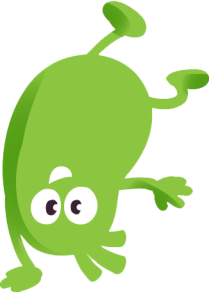 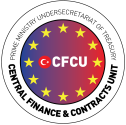 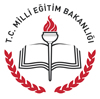 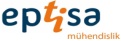 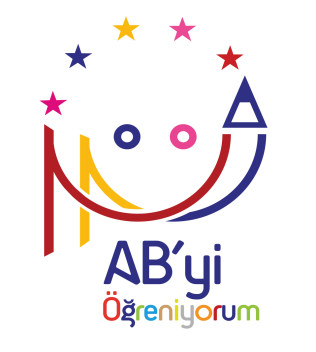 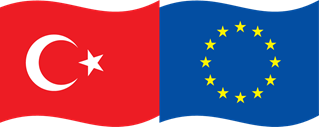 Gerçekleşen Faaliyetler
Bu proje Avrupa Birliği ve Türkiye Cumhuriyeti tarafından finanse edilmektedir.
Yarışmaların büyük ödülü olarak Brüksel ve Strazburg’a 
çalışma ziyaretleri düzenlendi.
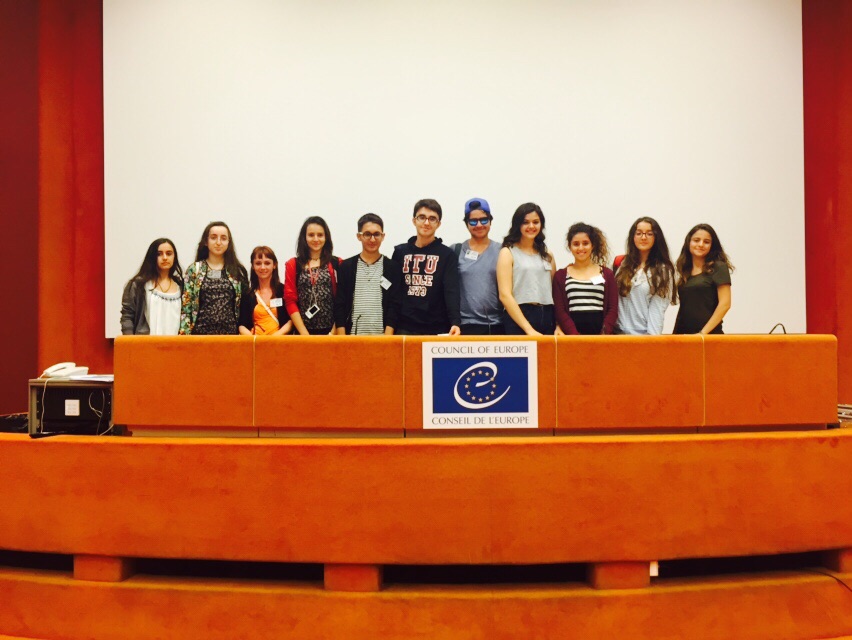 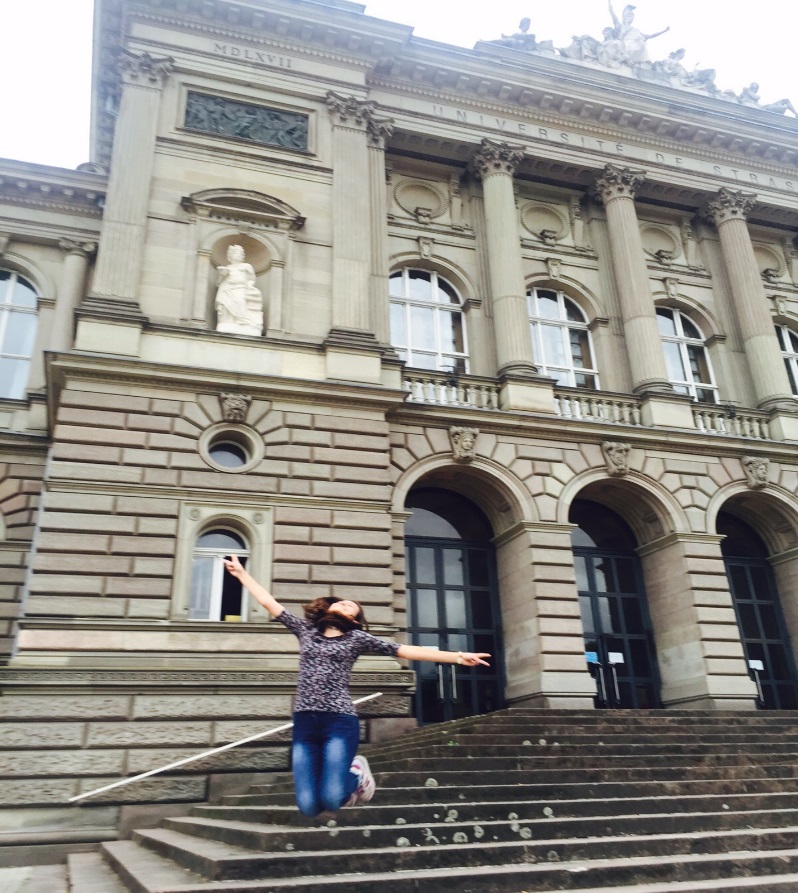 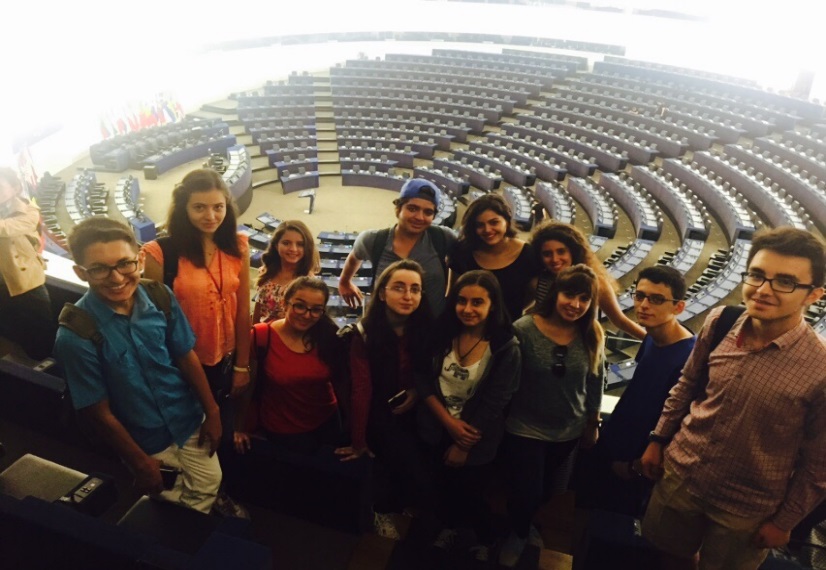 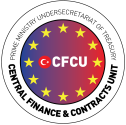 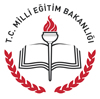 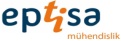 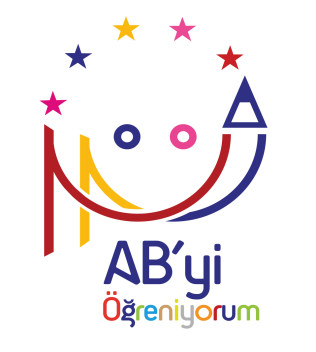 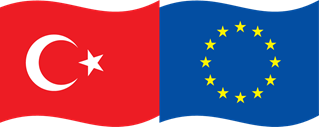 Gerçekleşen Faaliyetler
Bu proje Avrupa Birliği ve Türkiye Cumhuriyeti tarafından finanse edilmektedir.
Yarışmaların büyük ödülü olarak Brüksel ve Strazburg’a 
çalışma ziyaretleri düzenlendi.
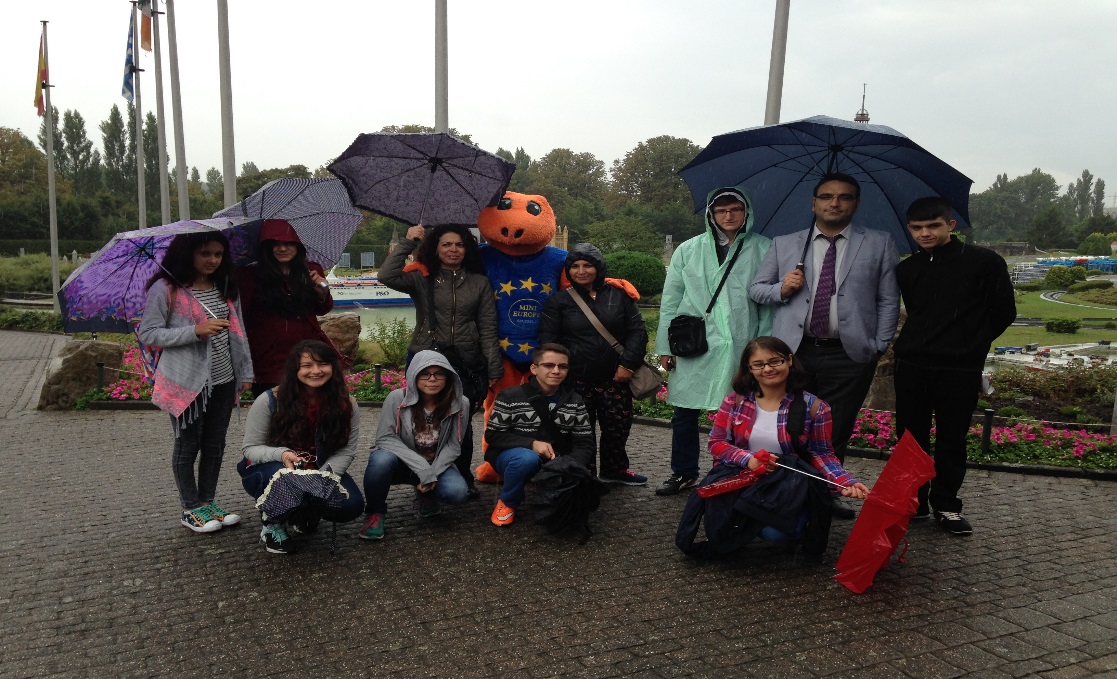 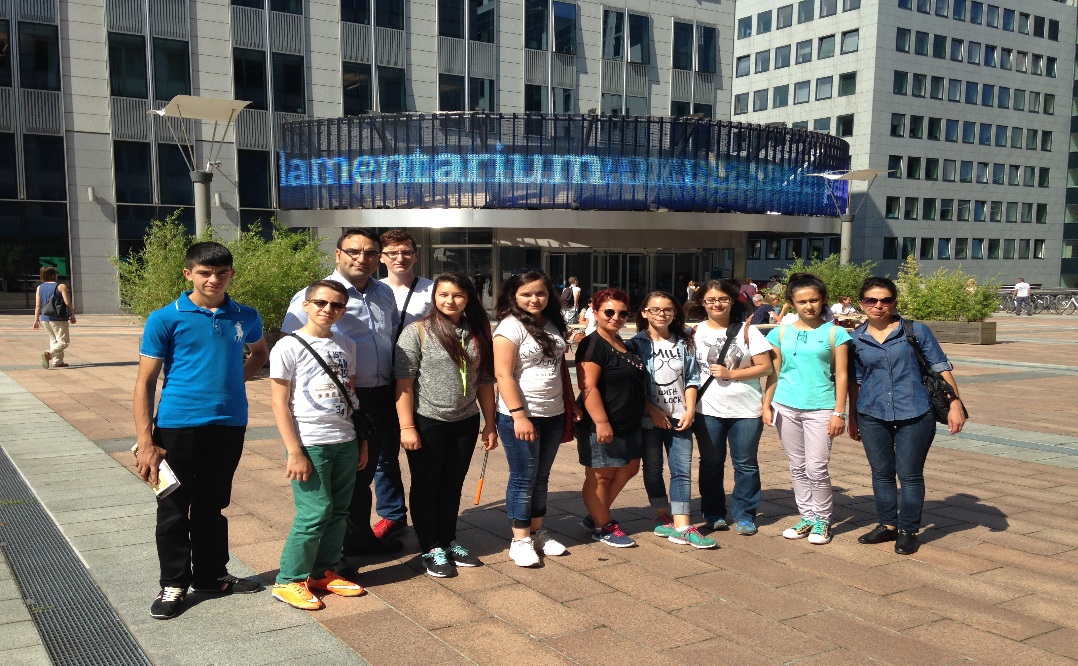 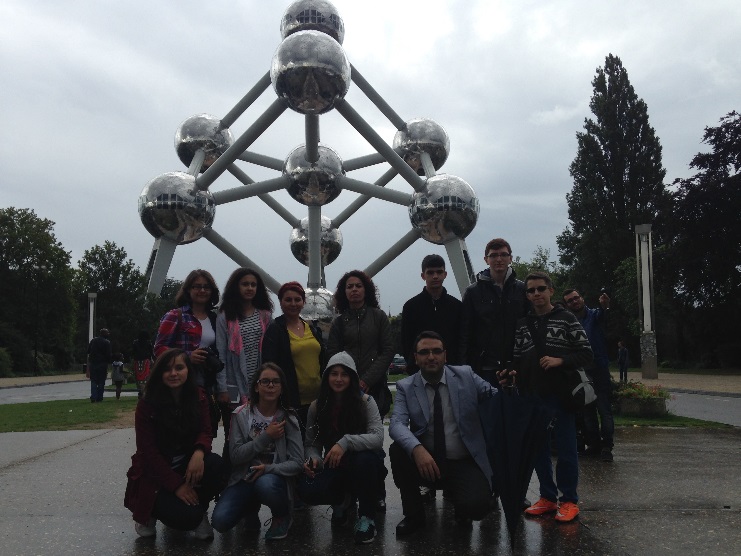 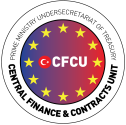 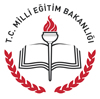 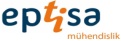 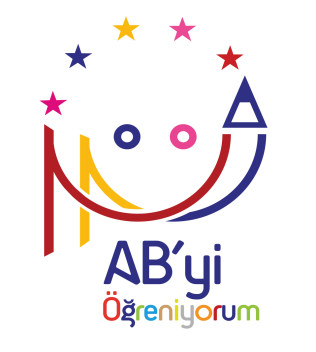 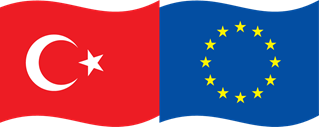 Gerçekleşen Faaliyetler
Bu proje Avrupa Birliği ve Türkiye Cumhuriyeti tarafından finanse edilmektedir.
Ankara’da 10-12 Kasım 2015 tarihleri arasında 81 ilden 180 koordinatör öğretmenin katıldığı 3 günlük eğiticilerin eğitimi semineri gerçekleştirildi. Koordinatör öğretmenlerin her biri kendi illerinde bu eğitimleri 1’er günlük bilgilendirme seminerleri ile diğer öğretmenlere aktaracak.
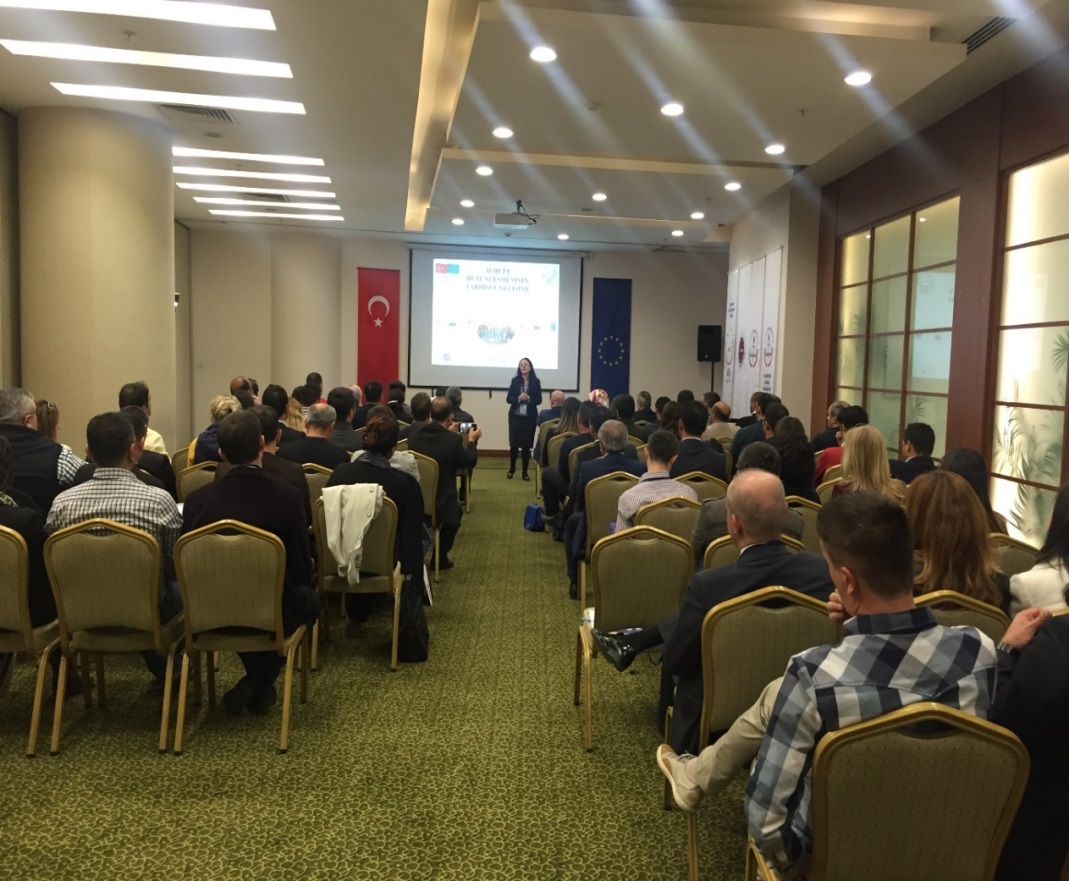 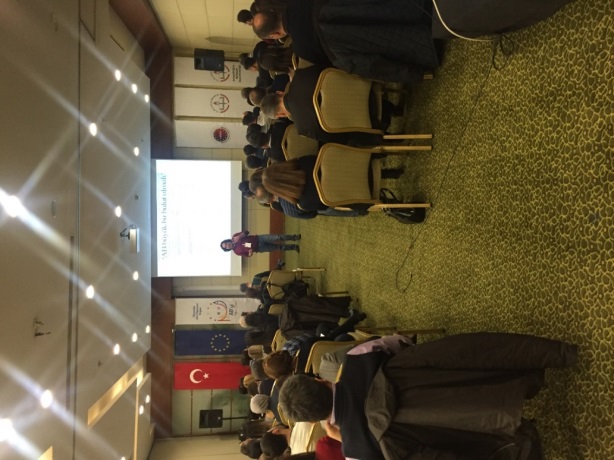 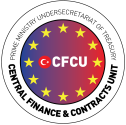 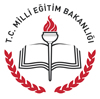 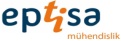 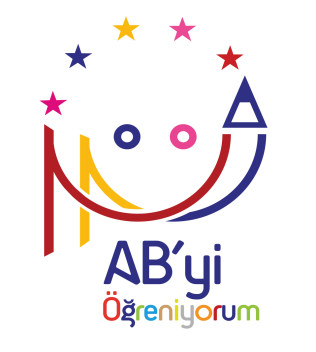 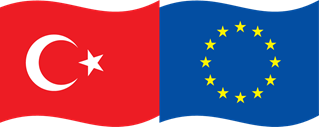 Gerçekleşen Faaliyetler
Bu proje Avrupa Birliği ve Türkiye Cumhuriyeti tarafından finanse edilmektedir.
16-17 Aralık 2015 tarihleri arasında Ankara’da iki günlük uluslararası konferans 
düzenliyoruz
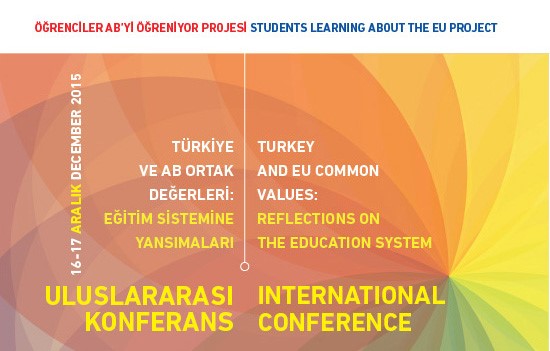 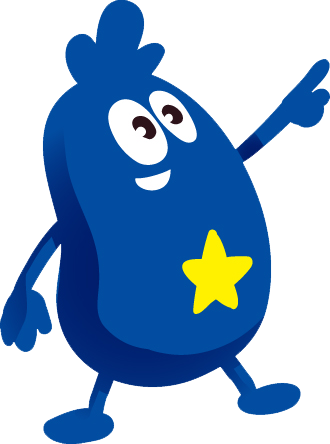 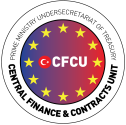 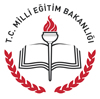 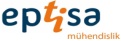 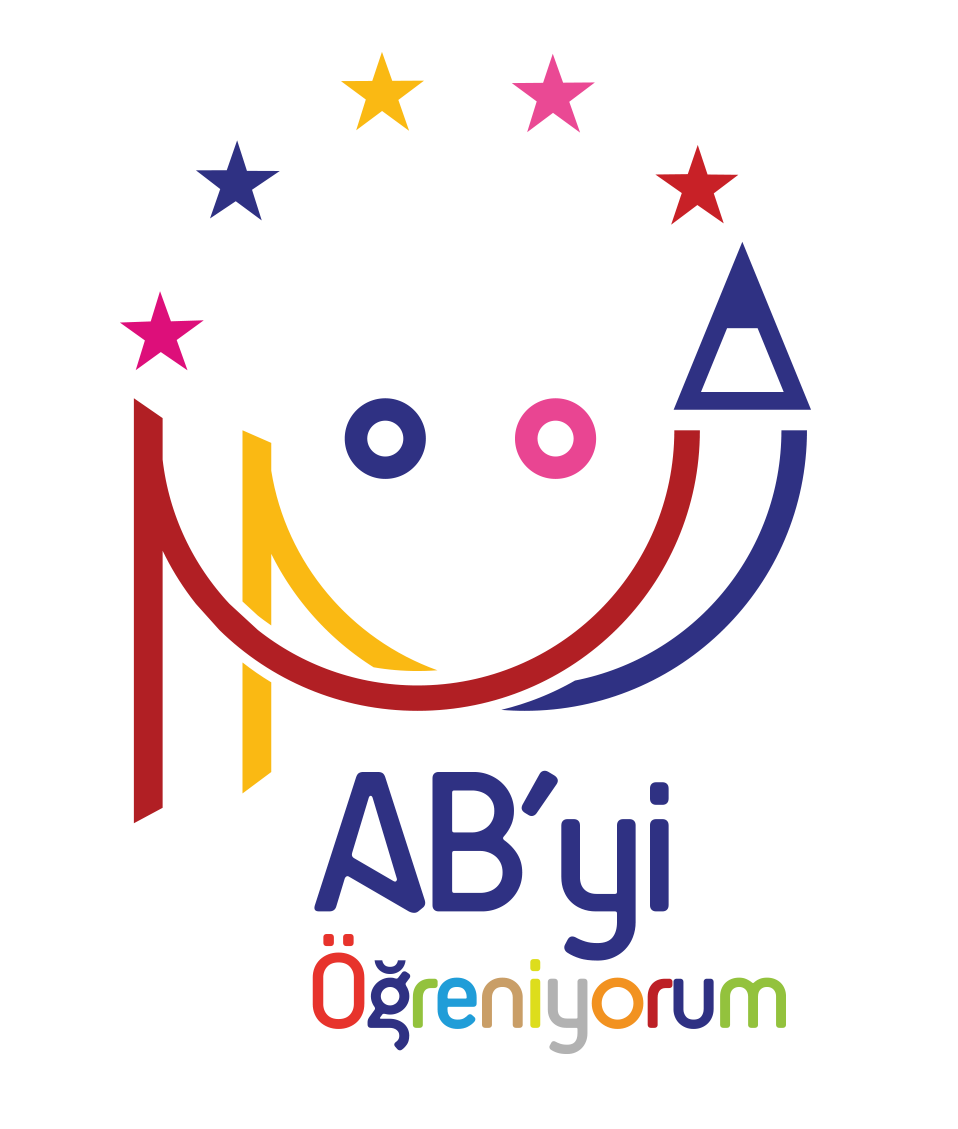